Script
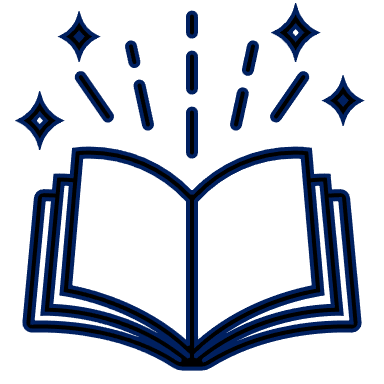 pp. 58 à 62
Cycles sexuels féminins
Cycle ovarien
 Cycle utérin
 Cycle du col de l’utérus
 Cycle des températures
Cycle ovarien (= cycle menstruel)
Série de phénomènes mensuels se déroulant dans l’ovaire et associés à la maturation d’un ovocyte de 2e ordre (gamète féminin)

Durée :
~ 28 jours

Lieu :
Cortex des ovaires

2 phases
Phase folliculaire(pré-ovulatoire)
Phase lutéale(post-ovulatoire)
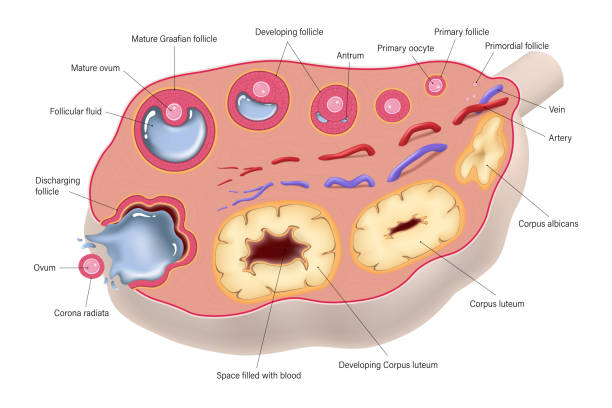 Cortex = « écorce »  bord des ovaires
[Speaker Notes: Possible 21 à 40 jours
Cortex = écorce]
Cycle ovarien : phase folliculaire – étape 1
~ 10 follicules primordiaux  follicules primaires
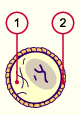 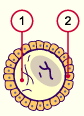 Ovocyte de 1er ordre
Cellules folliculaires
Ovocyte de 1er ordre
Cellules folliculaires
Les cellules folliculaires entourant l’ovocyte de 1er ordre croissent et changent de forme
Un récepteur à hormone apparaît sur certains follicules primordiaux.
Cycle ovarien : phase folliculaire – étape 2
follicules primaires  follicules secondaires
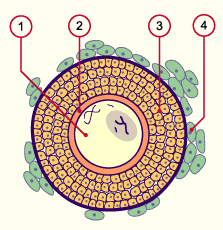 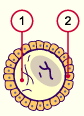 Ovocyte de 1er ordre
Zone pellucide
Couche granuleuse
Thèque interne
Ovocyte de 1er ordre
Cellules folliculaires
Les cellules folliculaires prolifèrent  formation d’un épithélium = couche granuleuse
Un tissu conjonctif se forme à l’extérieur = la thèque interne
Une membrane est sécrétée autour de l’ovocyte de 1er ordre = zone pellucide.
Cycle ovarien : phase folliculaire – étape 3
follicules secondaires  follicules tertiaires
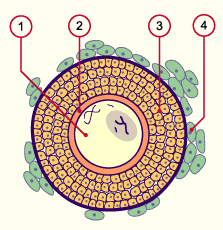 Ovocyte de 1er ordre
Zone pellucide
Couche granuleuse
Thèque interne
Thèque externe
Cavité et liquide
Corona radiata
Membrane basale
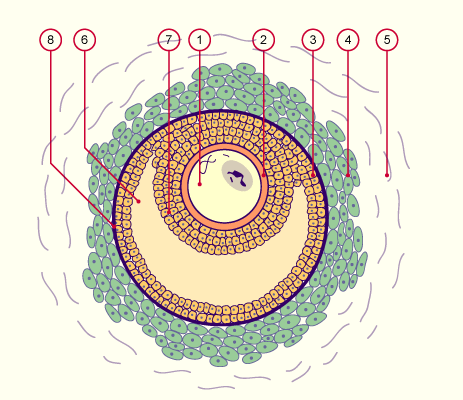 Formation d’une cavité remplie de liquide
Apparition de la thèque externe
La thèque interne et la couche granuleuse sécrètent de l’oestrogène
Cycle ovarien : phase folliculaire – étape 4
1 seul follicule tertiaire  follicule de De Graaf
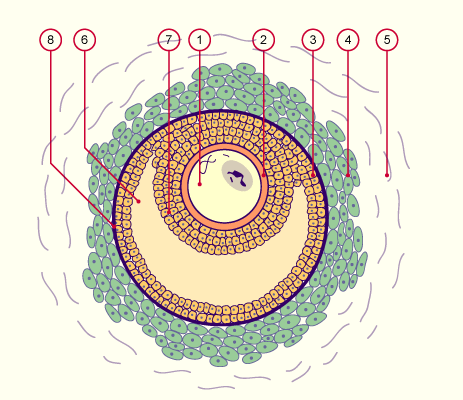 Ovocyte de 2e ordre
Zone pellucide
Couche granuleuse
Thèque interne
Thèque externe
Cavité et liquide
Corona radiata
Membrane basale
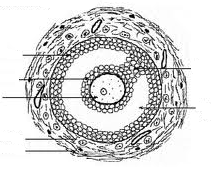 3
7
1
6
4
5
Les autres follicules dégénèrent
Cavité grandit  l’ovocyte de 1er ordre est isolé, entouré d’une couche de cellules = corona radiata
L’ovocyte de 1er ordre termine la méiose jusqu’à la métaphase 2  ovocyte de 2e ordre
Cycle ovarien : phase folliculaire
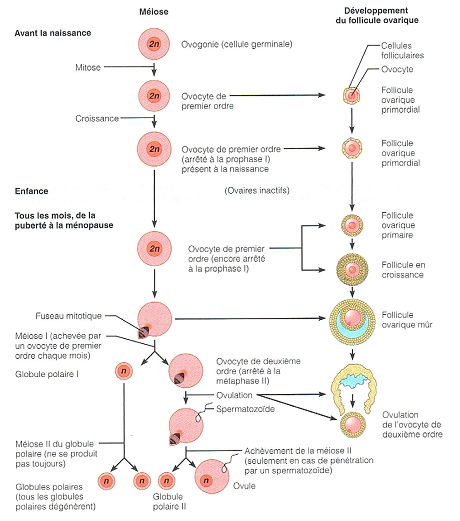 ~ 10 follicules primordiaux
Ovocyte de 1er ordre
(prophase 1)
follicules primaires
follicules secondaires
follicules tertiaires
1 seul follicule de De Graaf
(non visible)
Ovocyte de 2e ordre
(métaphase 2)
Ovulation
[Speaker Notes: Possible 21 à 40 jours]
Cycle ovarien : ovulation
- 4 à 5 mois
Follicule primordial
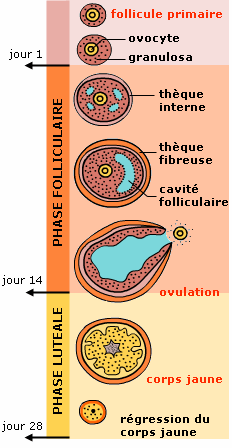 14e jour
Follicule de De Graaf fusionne avec la paroi de l’ovaire
Ovocyte de 2e ordre + corona radiata éjectés dans les trompes de Fallope.


Note : si plusieurs ovocytes de 2e ordre éjectés en même temps  faux jumeaux possibles
Cycle ovarien : phase lutéale
- 4 à 5 mois
Follicule primordial
Les cellules granuleuses + thèque interne restées dans l’ovaire s’hypertrophient (augmentent de volume)
= Corps jaune
sécrète de la progestérone

2 avenirs possibles
 Fécondation  corps jaune subsiste jusqu’au 3e mois
 Fécondation  corps jaune subsiste 10 jours puis dégénère.
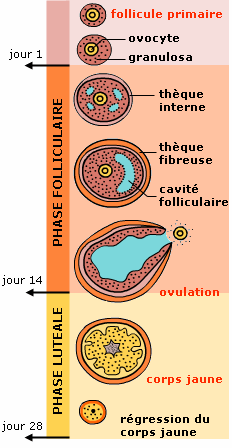 Cycle ovarien
Follicule tertiaire
Follicule secondaire
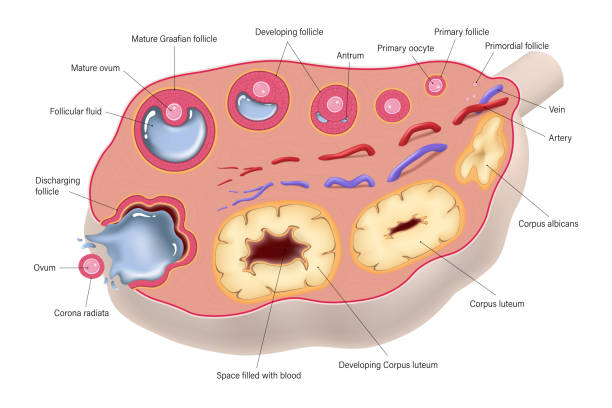 Follicule primaire
1 Follicule de De Graaf
Follicule primordiale
Ovulation
Ovocyte 2e ordre
Corona radiata
Corps jaune
Thèque interne + cellules granuleuses
Cycle ovarien
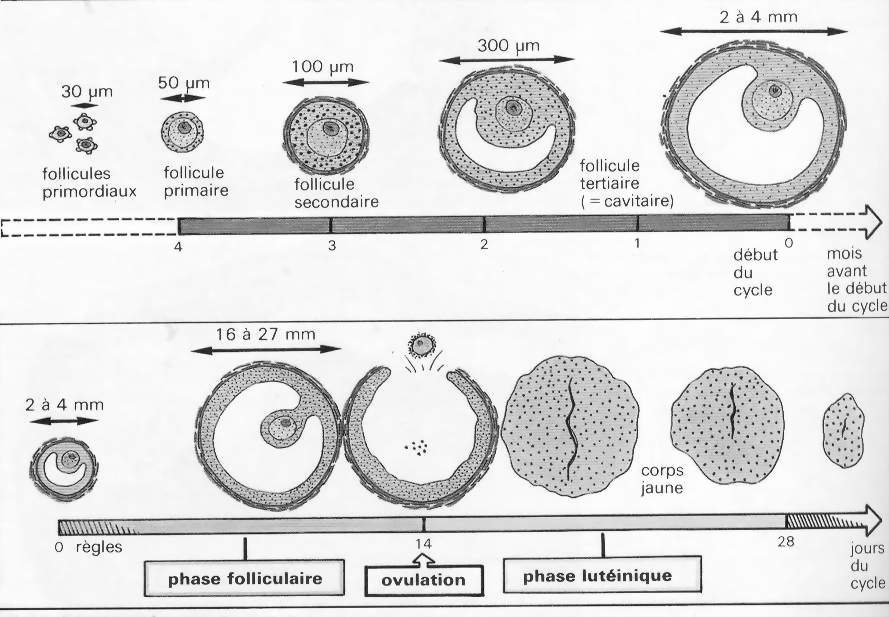 1 Follicule de De Graaf
Cycles sexuels féminins
Cycle ovarien
 Cycle utérin
 Cycle du col de l’utérus
 Cycle des températures
Utérus : anatomie (rappel)
Cavité utérine
Périmètre (externe)
Myomètre (médiane)
Endomètre (interne)
2 couches
 BasaleToujours présente.
 FonctionnelleLa taille varie selon le cycle menstruel
Très vascularisé
Zone d’implantation de l’ovocyte fécondé
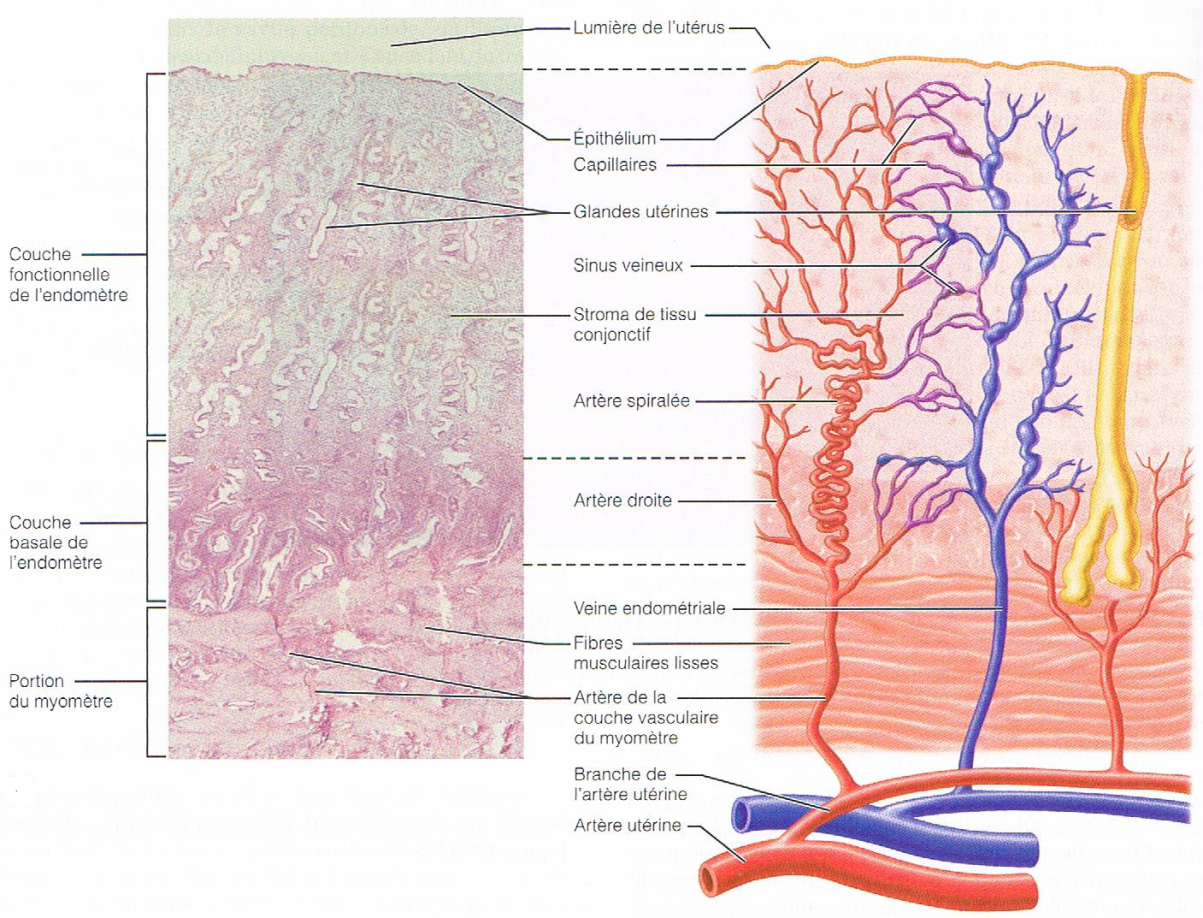 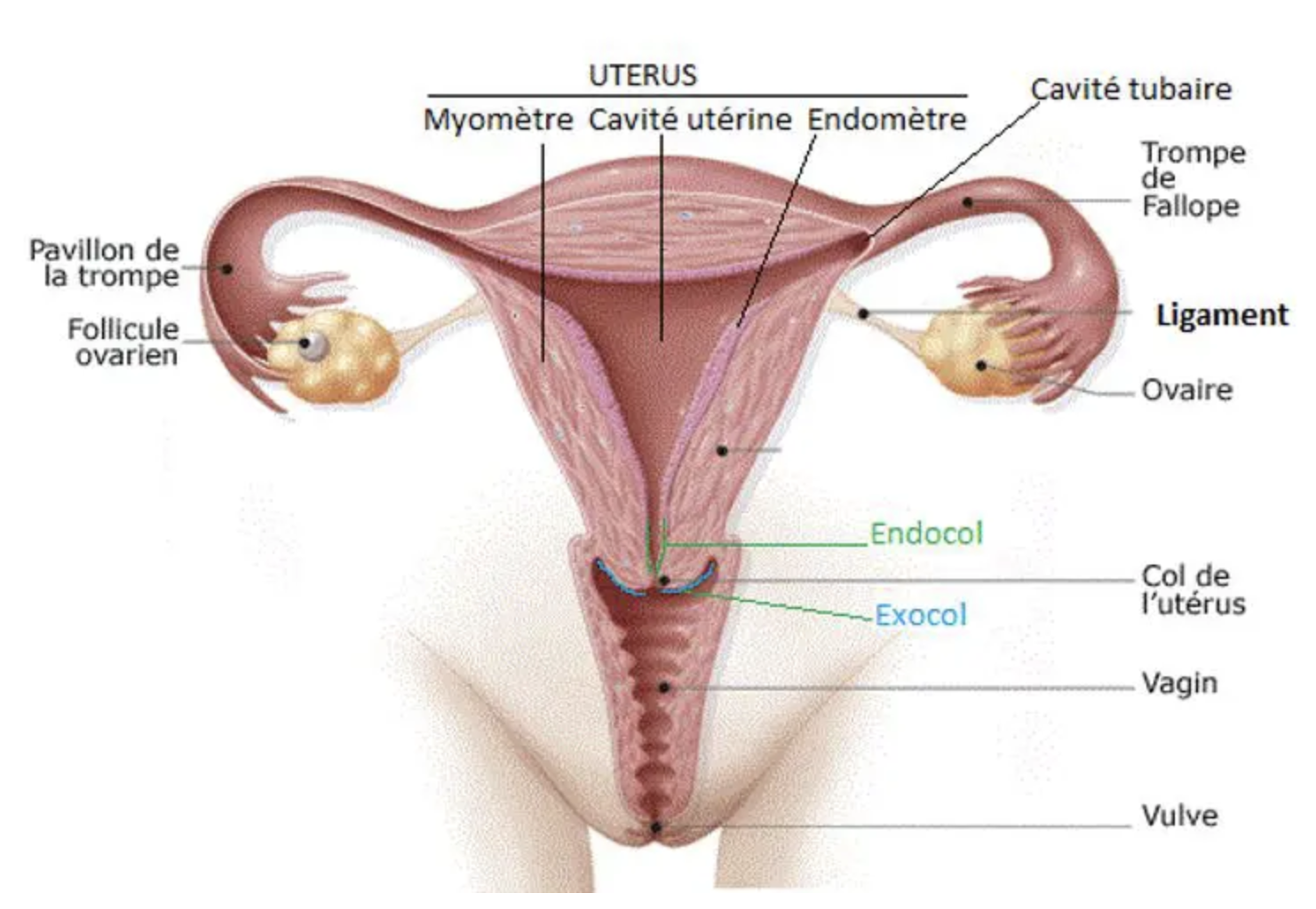 Myomètre
Cycle utérin (= cycle menstruel)
Série de modifications cycliques subies par l’endomètre chaque mois en réponse aux variations des taux sanguins des hormones ovariennes.

 Durée
~ 28 jours

L’utérus est réceptif à l’implantation de l’ovule fécondée seulement durant une courte période chaque mois
~ 7 jours post ovulation
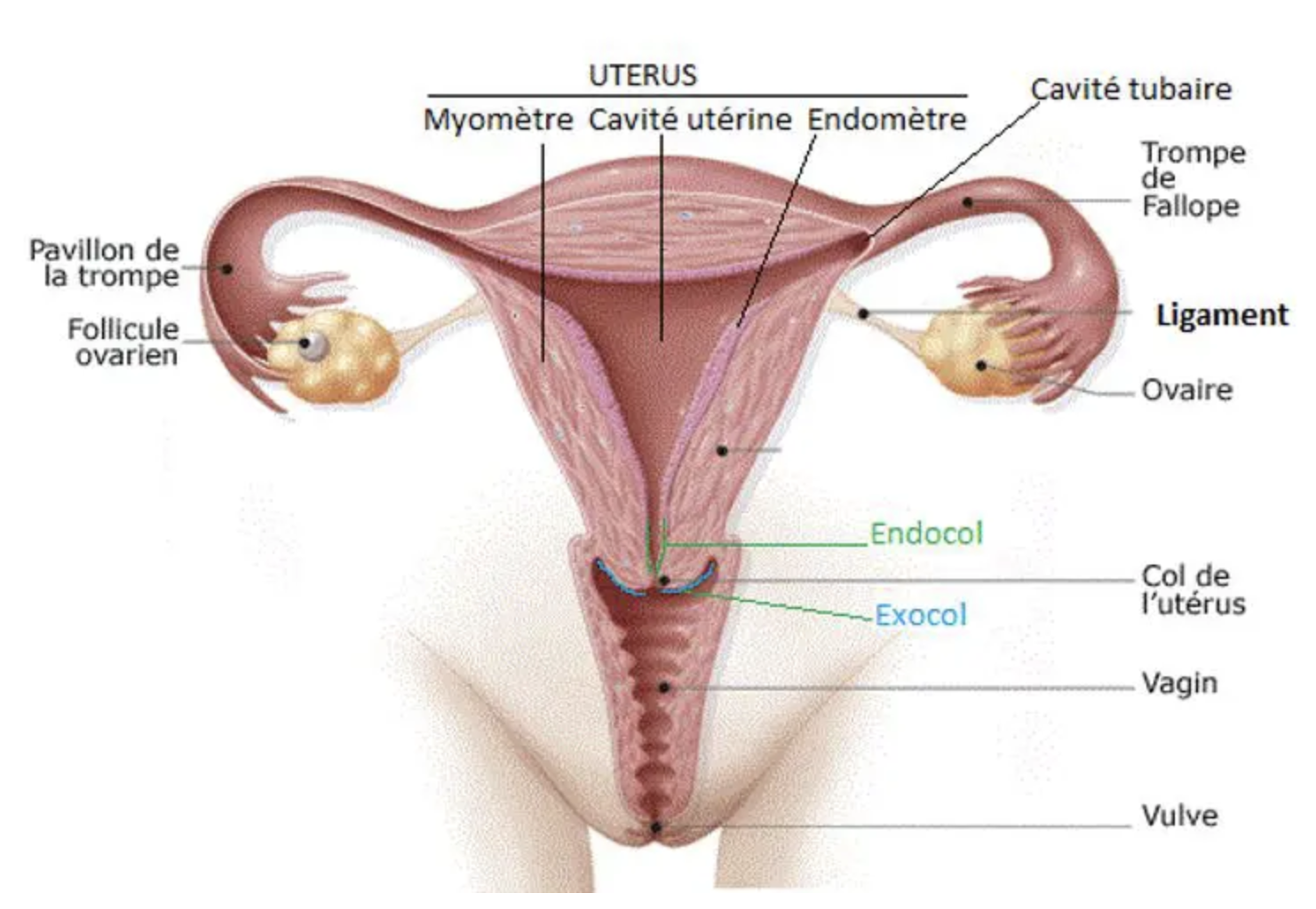 [Speaker Notes: Possible 21 à 40 jours]
Cycle utérin
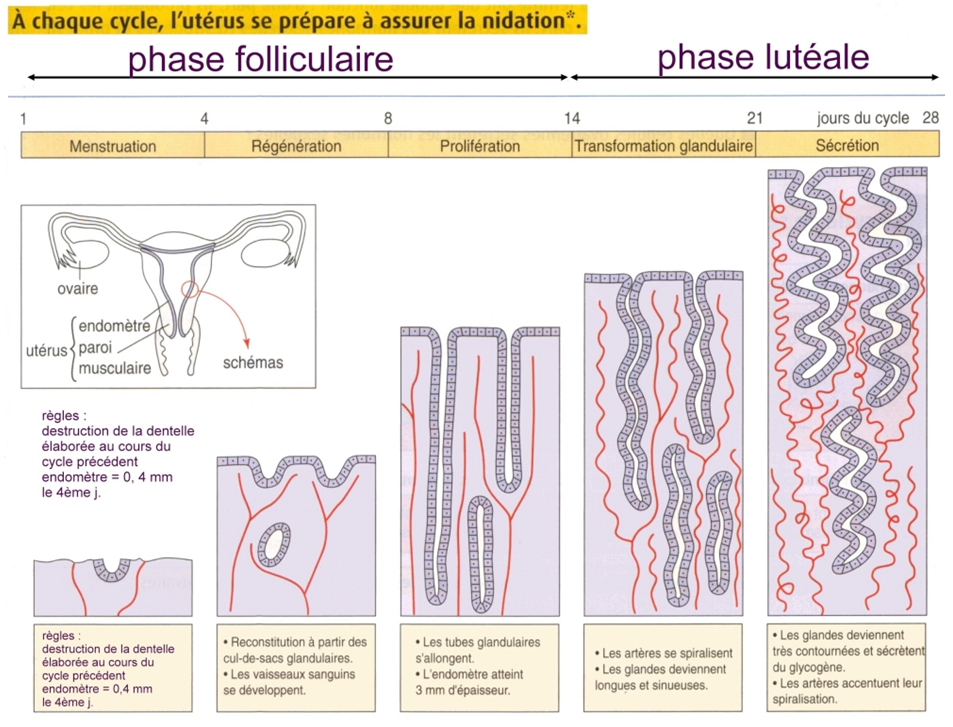 3 phases :

 Phase menstruelle
 Phase de croissance accélérée de l’endomètre
 Phase sécrétoire
Cycle utérin : phase menstruelle
Phase menstruelle
Quand ?
Jour 1 à 4 (4 jours)

Déclenchement ?
Dégénérescence du corps jaune signaux

Conséquence ?
Vaisseaux spiralés se rompent Hémorragie (saignements) = menstruations

 Déchets de muqueuse + sang incoagulable

Convention : 1er jour de menstruation = 1er jour du cycle utérin & ovarien
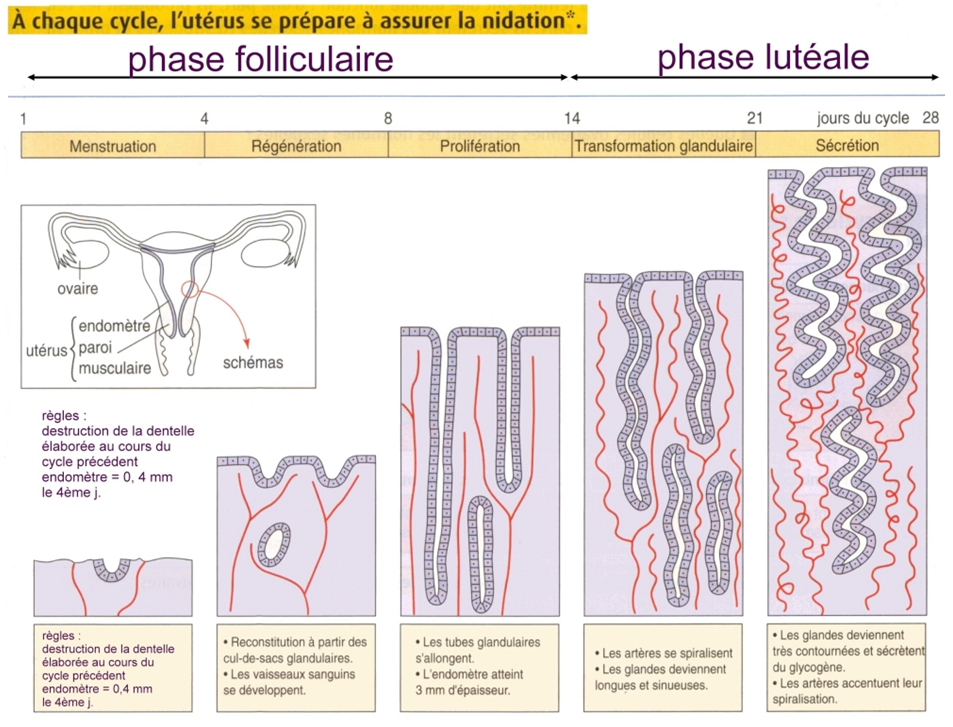 [Speaker Notes: Corps jaune dégénère  chute du taux de progestérone + oestradiol  constriction artères  perte d’irrigation  détachement paroi]
Cycle utérin : phase de croissance accélérée
Phase de croissance accélérée de l’endomètre
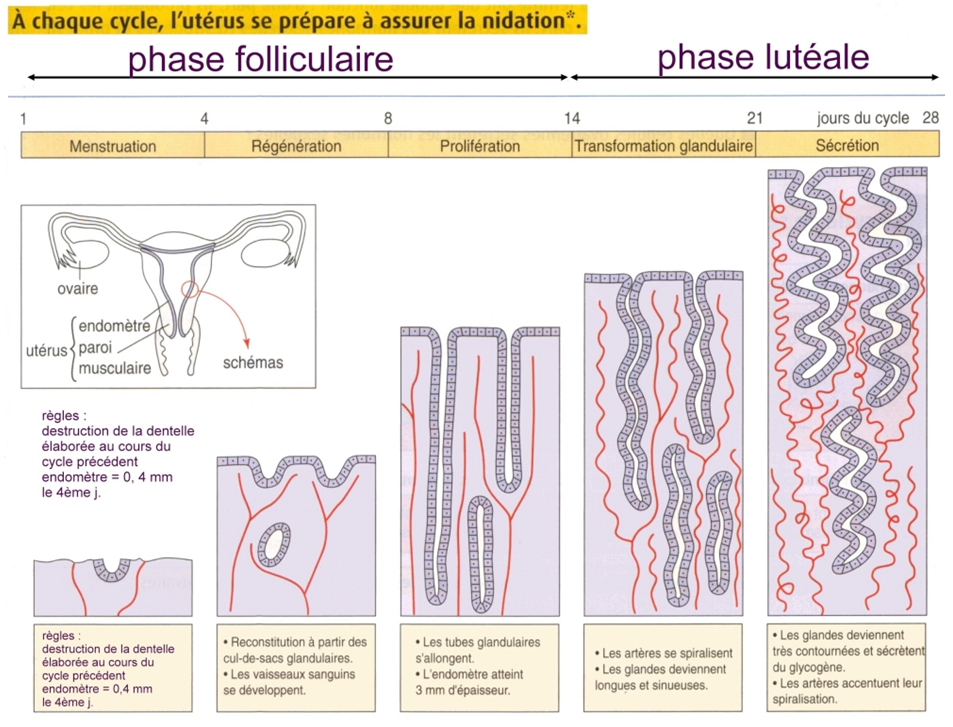 Quand ?
Jour 4 à 14 (10 jours)

Quoi ?
Couche fonctionnelle se régénère à partir de la couche basale
Glandes et vaisseaux se développent
[Speaker Notes: Avant ovulation : follicules en croissance sécrètent oestradiol  stimule développement de couche fonctionnelle.
Synchronisé avec phase folliculaire.]
Cycle utérin : phase sécrétoire
Phase sécrétoire
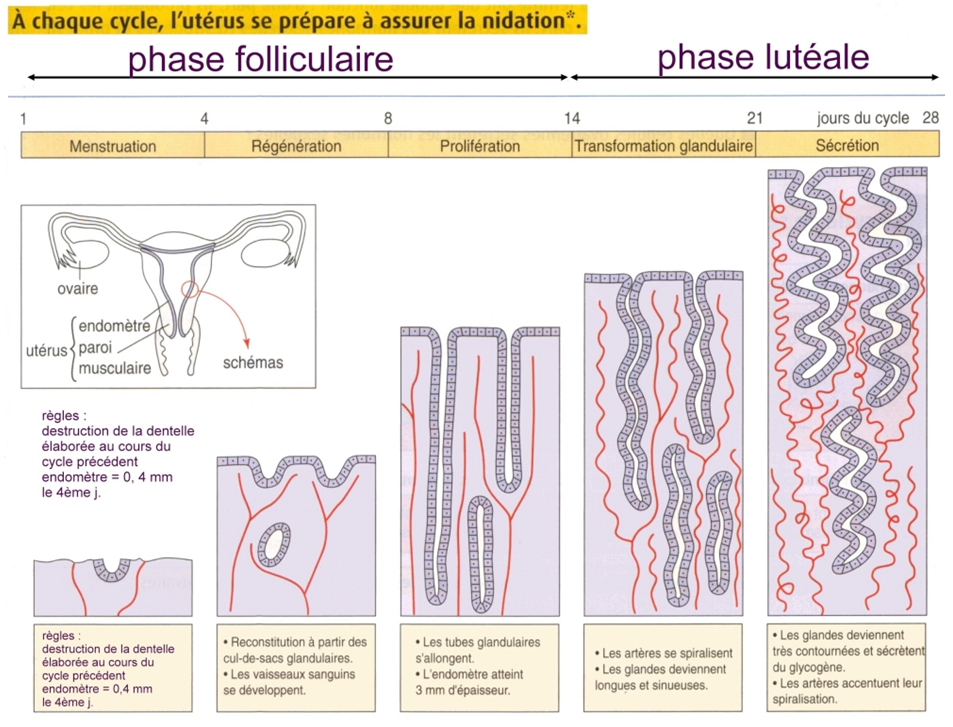 [Speaker Notes: Après ovulation : corps jaune sécrète oestradiol + progestérone  stimule maintien de couche fonctionnelle.
Synchronisé avec phase lutéale.]
Cycle utérin : endométriose
Localisation de cellules d’endomètre en dehors de la cavité utérine (ovaire, trompes de Fallope, intestin, vessie, …).
Tissu s’épaissit avec le cycle !
Douleurs, saignements

1/10 Femmes

Traitement
Hormones
Chirurgie
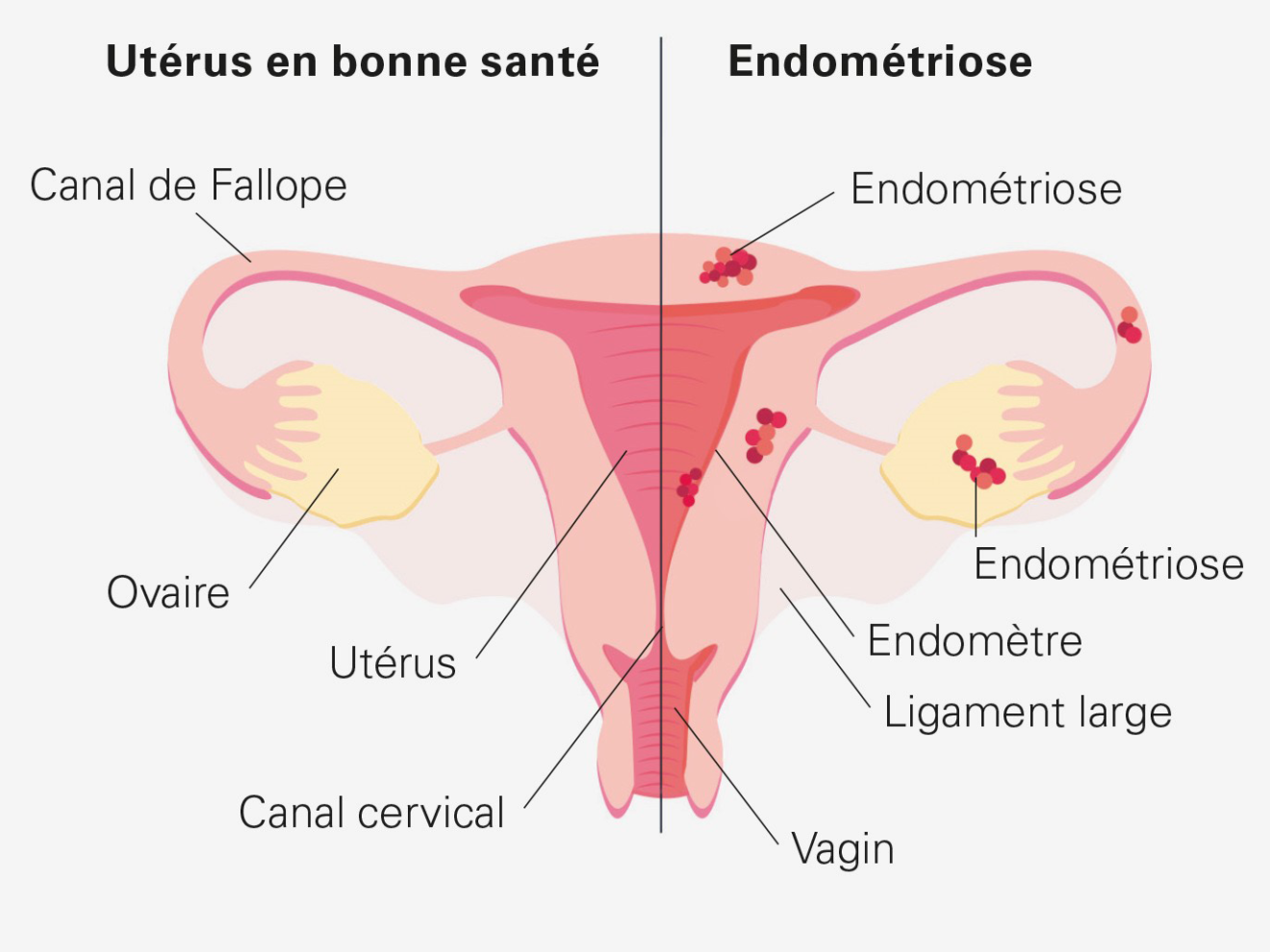 [Speaker Notes: Ectopique = en dehors]
Cycles sexuels féminins
Cycle ovarien
 Cycle utérin
 Cycle du col de l’utérus
 Cycle des températures
Col de l’utérus : anatomie
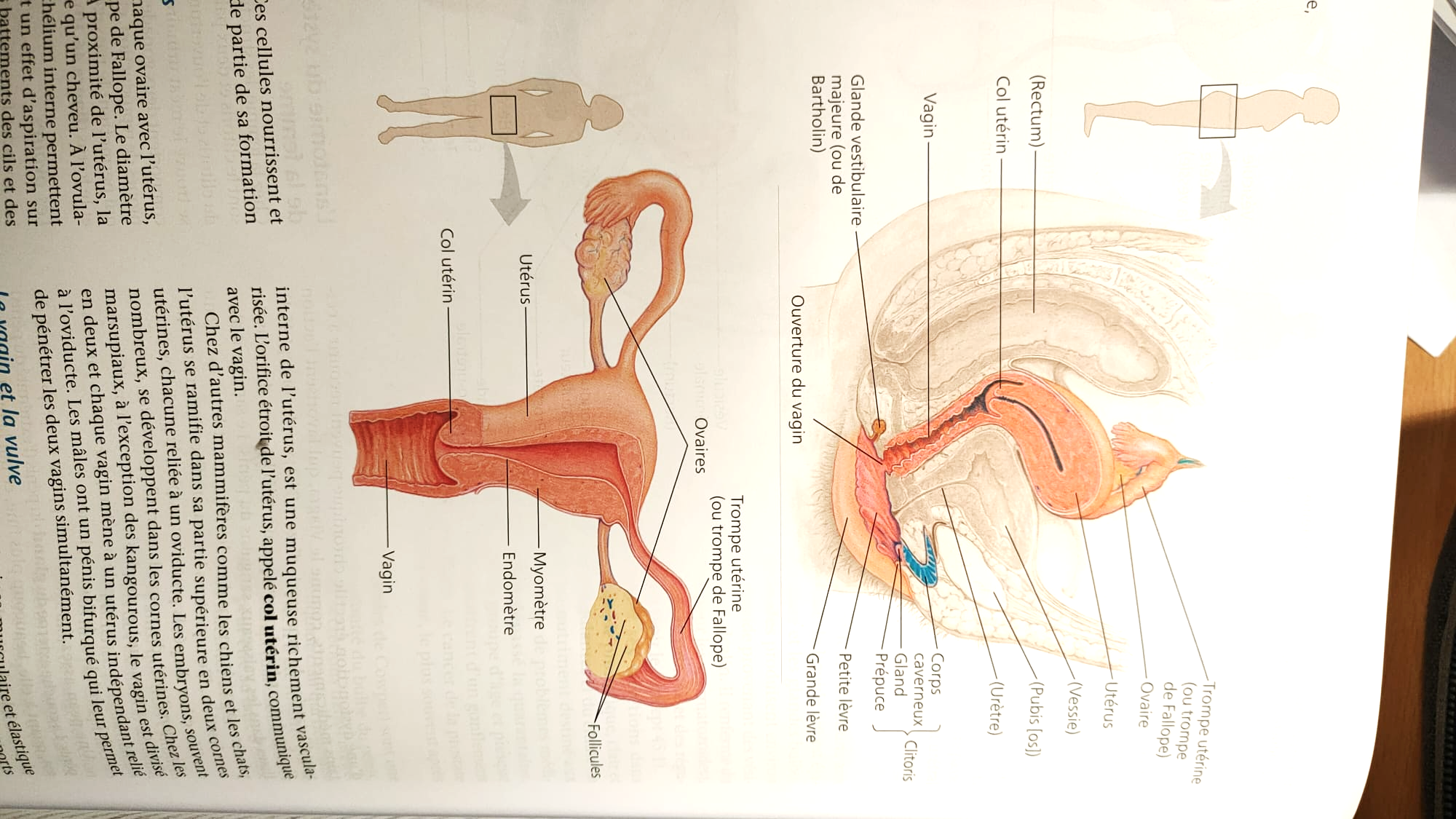 Le col de l’utérus est composé de cellules épithéliales
Sécrète la glaire cervicale
Mucus + glycoprotéines
Corps de l’utérus
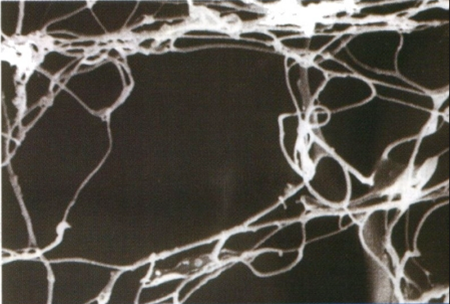 Col de l’utérus
[Speaker Notes: Mucus = liquide sécrété par glandes mucipares. Eau + protéines.]
Cycle du col de l’utérus
La fluidité de la glaire varie de façon cyclique.
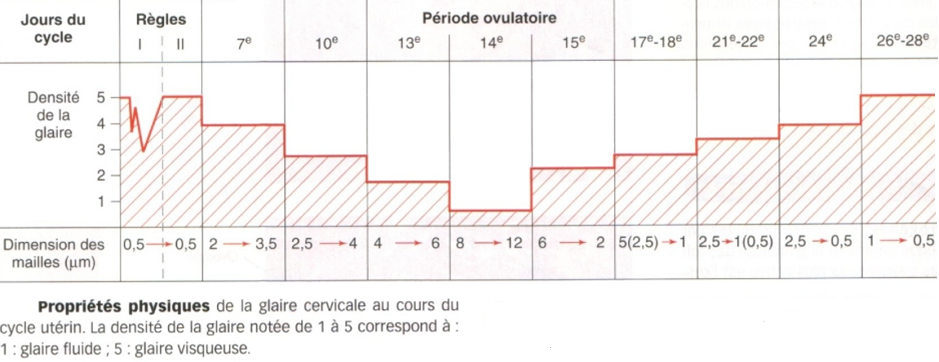 Visqueux, imperméable aux spermatozoïdes
Fluide, perméable aux spermatozoïdes
[Speaker Notes: La glaire forme des mailles. Ces mailles s’ouvrent sous l’action de l’oestradiol et laissent plus facilement passer les spermatozoïdes.]
Cycles sexuels féminins
Cycle ovarien
 Cycle utérin
 Cycle du col de l’utérus
 Cycle des températures
Cycle des températures
La température corporelle matinale varie de façon cyclique.
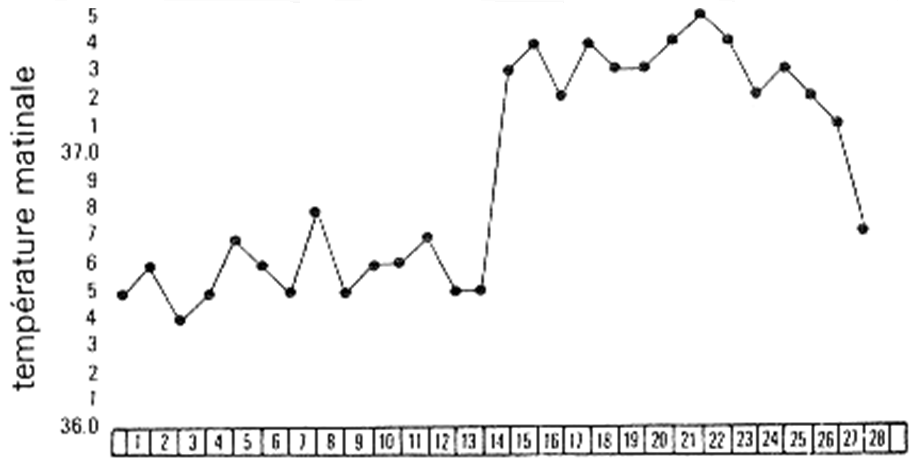 « contraception »
à l’époque
Ovulation
Régulation hormonale des cycles
Cycle ovarien
 Cycle utérin
 Cycle du col de l’utérus
 Cycle des températures

Ces cycles sont régulés et synchronisés grâce à des hormones
Hormones sexuelles féminines
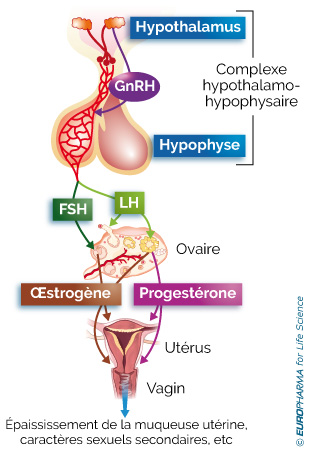 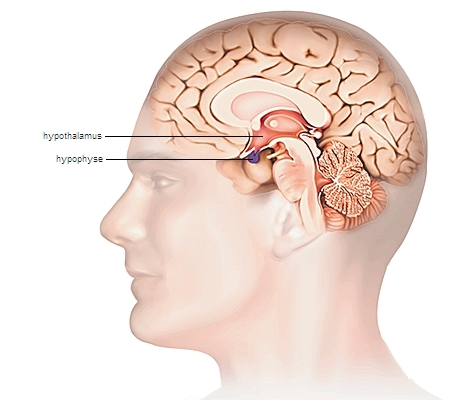 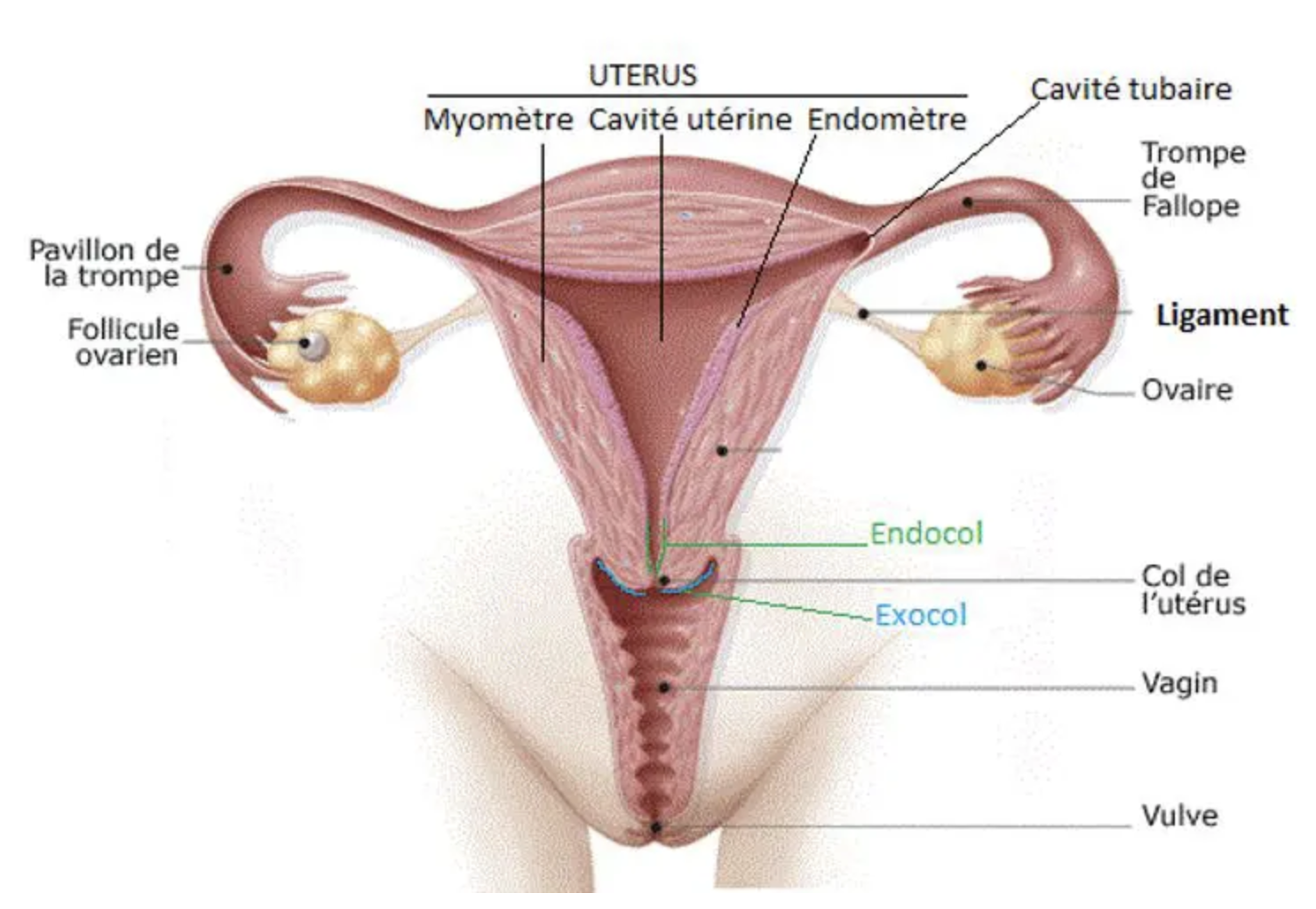 [Speaker Notes: Mucus = liquide sécrété par glandes mucipares. Eau + protéines.]